Willkommen zu IGCSE German
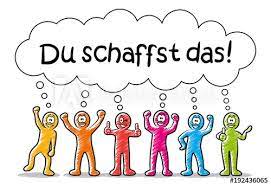 What you need to know to start
Aims: why learning a language?
1. advance your future career (continuous language study is required by universities and looks good on your application later on to give you access to international jobs)
2. broaden and deepen your cultural knowledge and understanding allowing you to be a global citizen
3. People who speak more than one language have improved memory, problem-solving and critical-thinking skills, enhanced concentration, ability to multitask, and better listening skills.
Topic areas: what will I learn?
• Home and abroad
• Education and employment
• Personal life and relationships
• The world around us
• Social activities, fitness and health.
Requirements : am I the right fit?
IGCSE German is a recommendable and accessible course for anyone who has done 1-3 years of pre-study in German.
All the grammar concepts encountered in Y7 and Y8 will be revised, consolidated and extended, so don’t worry about it. If you think you missed a topic or didn’t understand a concept, it will be taught and practiced in more depth.
Ressources: what will I use?
Textbook
Speaking Booklet
Grammar BookletTARGET 9 
Web: This is Language (TIL); 
Education Perfect (EP), Quizlet
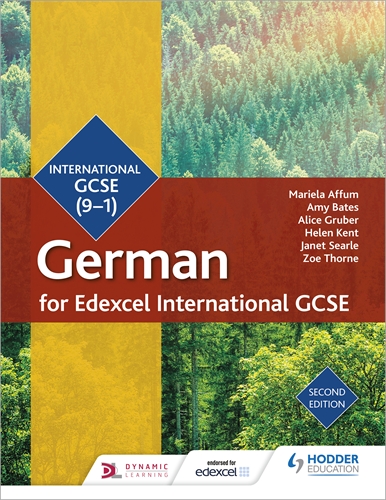 Assessment at the end of  Y11: what will be tested?
Listening (30 min)
Reading and Writing (1h 45)
Speaking (8-10 Min/ recorded) on 3 topic areas
Example : what does it look like?
Have a look at these examples of WRITTEN RESPONSE.
That would be the IGCSE level we will be working towards during the 3 years course. 
So, take it easy, one step at a time…
And give it a try! Übung macht den Meister 
Topic: gesundes EssenTask: Poster mit Tipps
Link to IB: and then?
IGCSE leads into IB Language B.
You can opt for both SL and HL.
HL would be most suitable if your IGCSE grade is 8-9